Lineamientos de 
Coordinación Operativa
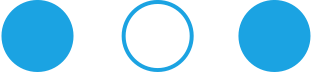 Junio 2021
2
Antecedentes
Se planteó en el ejercicio de Planeación Estratégica 2021 del INEGI realizado en 2016. El plan de acción se llamó inicialmente Modelo de Coordinación Operativa.
Posteriormente, se incorporó al Objetivo Estratégico 6.
La construcción ha transitado por varias etapas:
Diagnóstico y discusión en la CGOR central-regional-estatal (julio 2017-junio 2018). Énfasis en mejorar los esquemas de comunicación.
Presentación y discusión con la Coordinación de Asesores (julio 2018). Se trabajó en la alineación al MPEG y a la Norma Técnica del Proceso de Producción de Información Estadística y Geográfica.
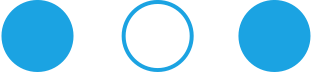 1
2
3
Antecedentes
Primera presentación a las DG con programas de información en el ámbito territorial (agosto- diciembre 2018). La discusión se centró en la coordinación y en la delimitación de campos de acción.
Presentación al CoAC (noviembre de 2019). Se presentó como Protocolo de Coordinación Operativa. Se acuerda enviarlo al Grupo de Trabajo de Procesos.
En noviembre de 2020 se retoma la discusión. Se consulta a la CGAJ y se acuerda promoverlo como Lineamientos de Coordinación Operativa.
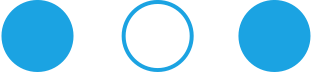 4
3
4
Proceso de consenso y validación 2021
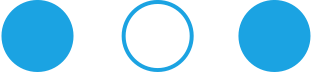 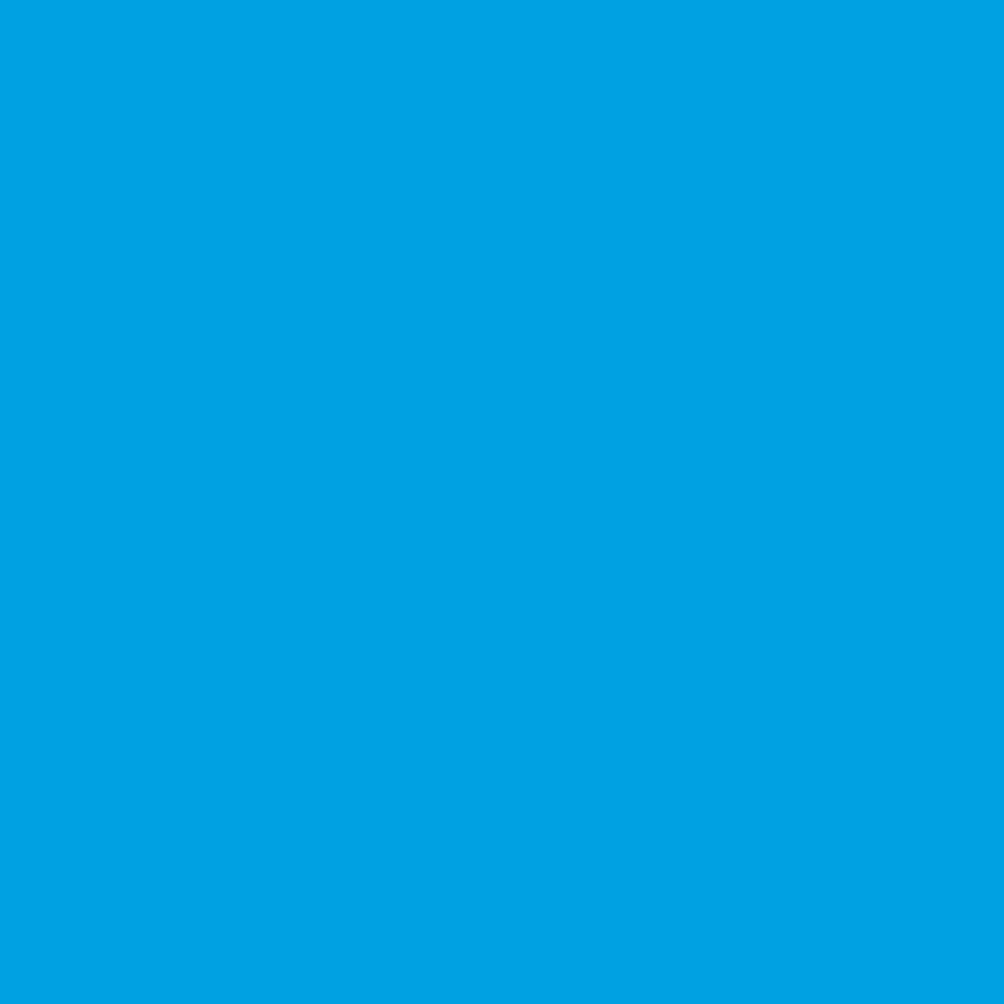 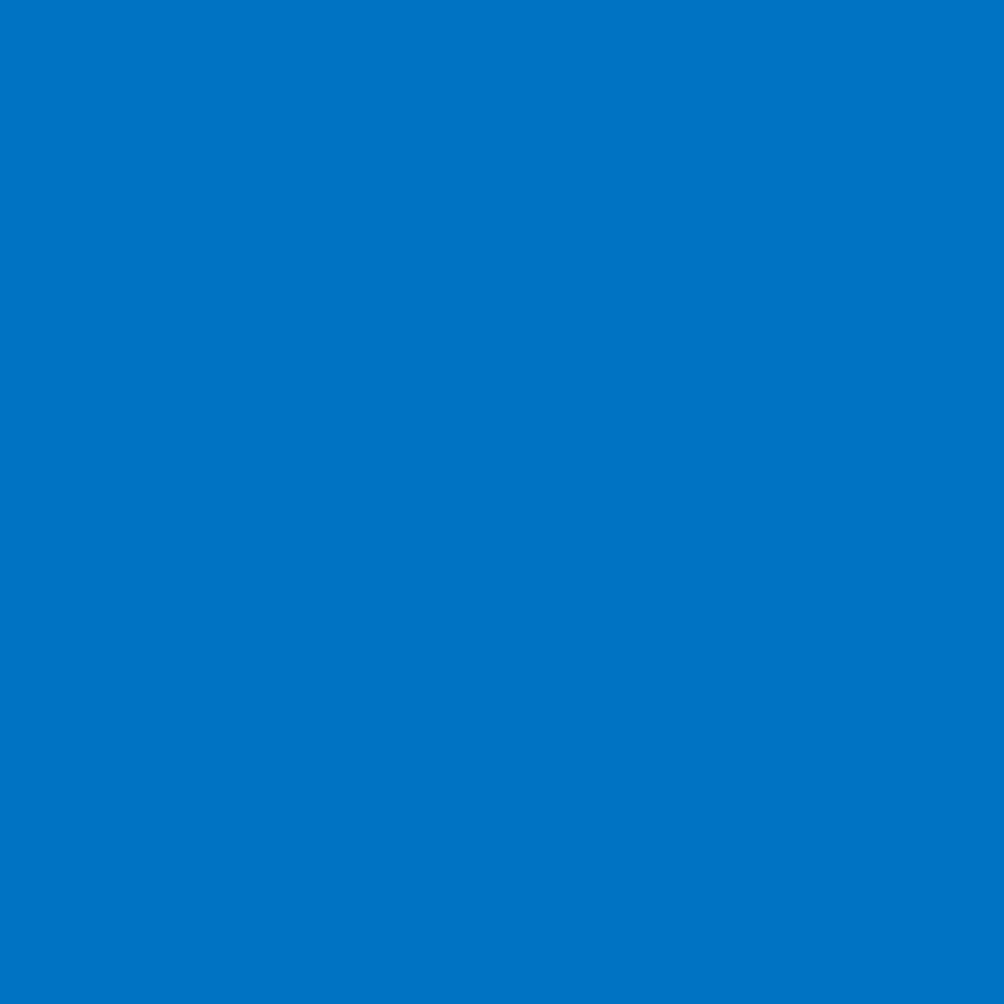 GTP
CGOR-UA
marzo 8 – abril 5
febrero 18
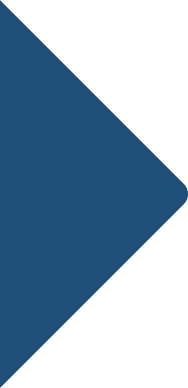 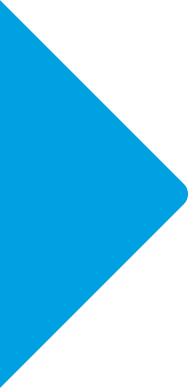 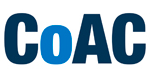 Procesan 152 comentarios,
propuestas y observaciones
Abre una nueva ronda de revisión del documento
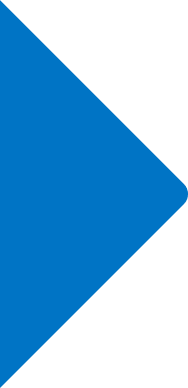 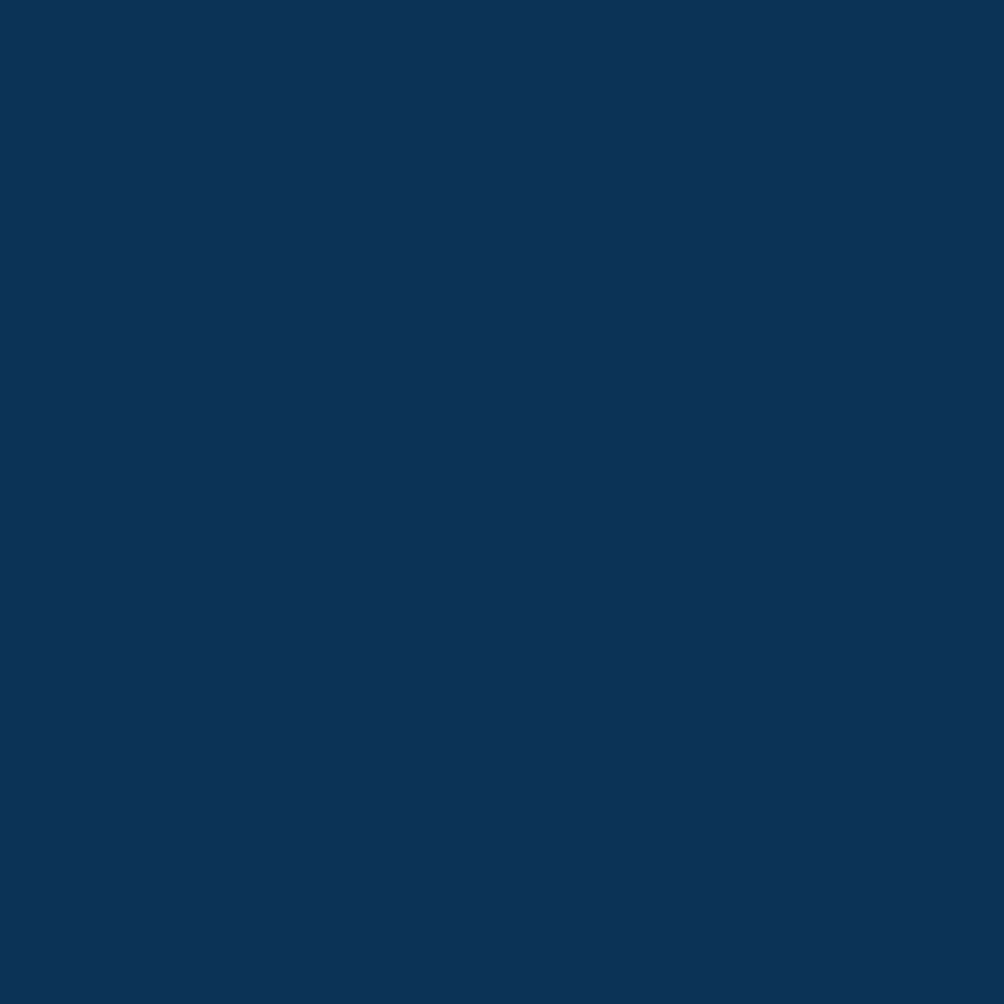 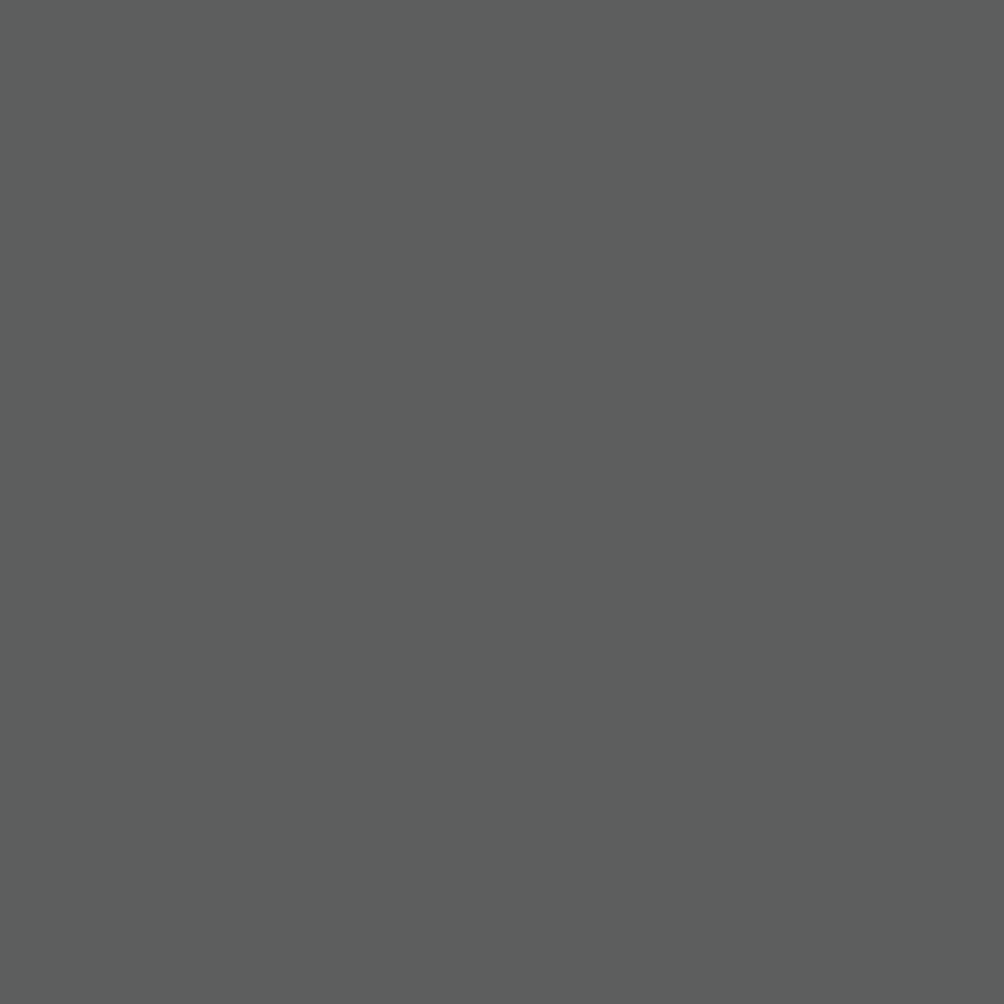 CGAJ
GTP
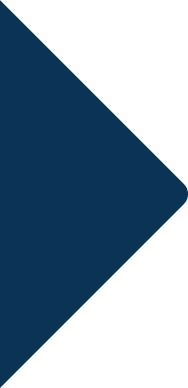 mayo 17
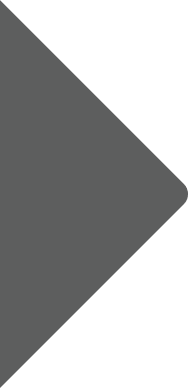 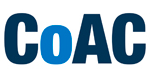 abril 14
Aprueba en lo general los LCO
Emite oficio de validación de los LCO
junio 1°
GTP: Grupo de Trabajo de Procesos
5
Aportación de los LCO
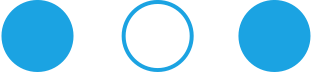 Fortalecen la comunicación y contribuyen a una relación más transparente OC(DR-CE).
Documenta y define espacios de  interacción de las DR y CE con las UA centrales para la producción de información.
1
2
Alinea las actividades de las DR y CE al MPEG y aporta evidencia complementaria importante para la medición de la calidad.
Ordena y da trazabilidad a la comunicación entre las personas Responsables de Fase con las DR y CE.
3
4
Posibilita la incorporación de indicadores de medición operativos para evaluar a las CE y DR (eficacia, consistencia de la información, cobertura, oportunidad).
Da orden a la comunicación directiva entre las DR y CE con el ámbito central.
6
5
6
Esquema general de coordinación operativa
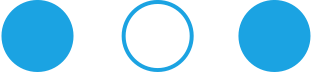 Proceso de producción
CGOR
central
4
Gestión
Coordinación
Integración
Evidencia
Vínculo para  la coordinación de fase
Responsable de fase
Coordinador(a) estatal
1
2
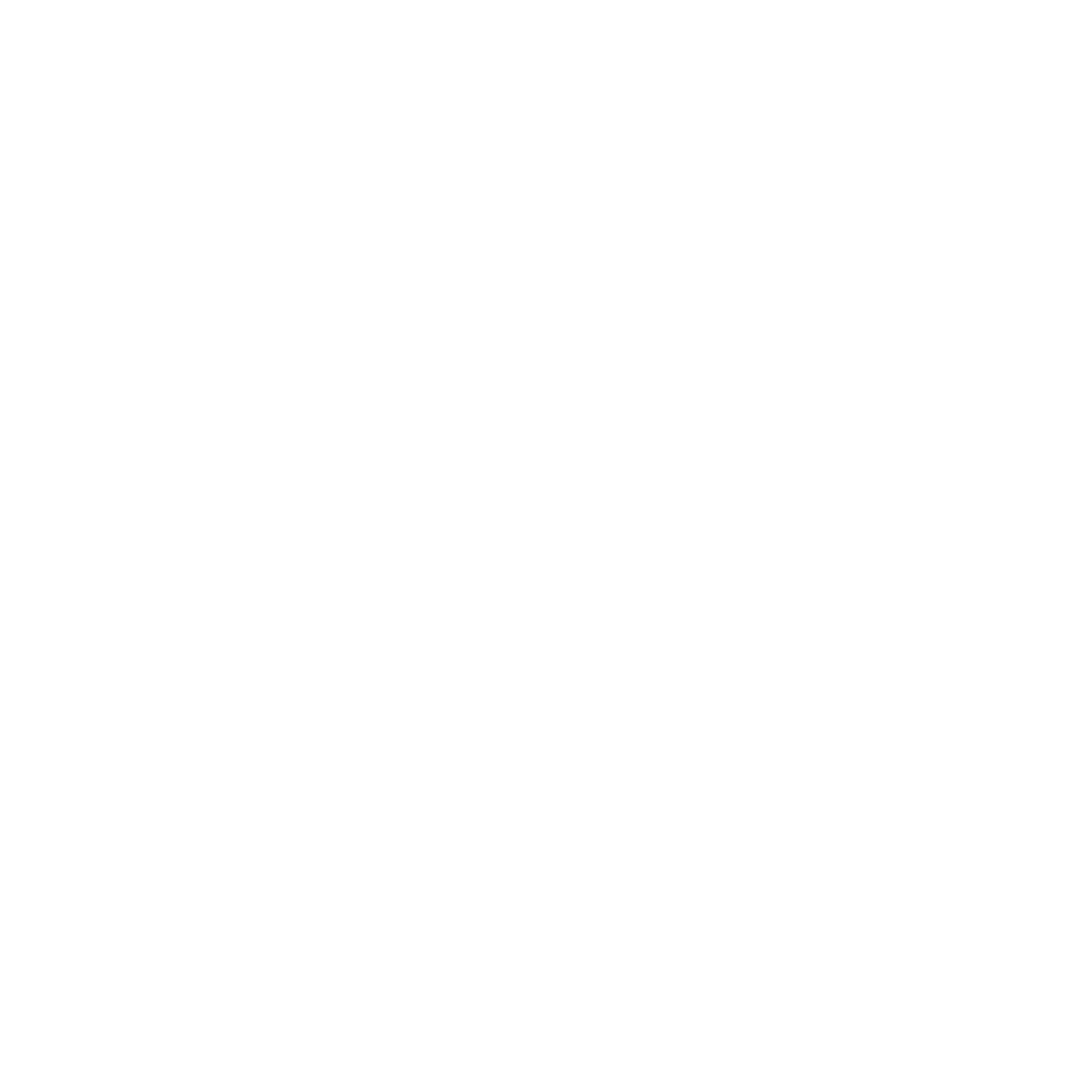 Dirección
Regional
Comunicación
Insumos1/
Seguimiento
Supervisión
Apoyo
3
Productos
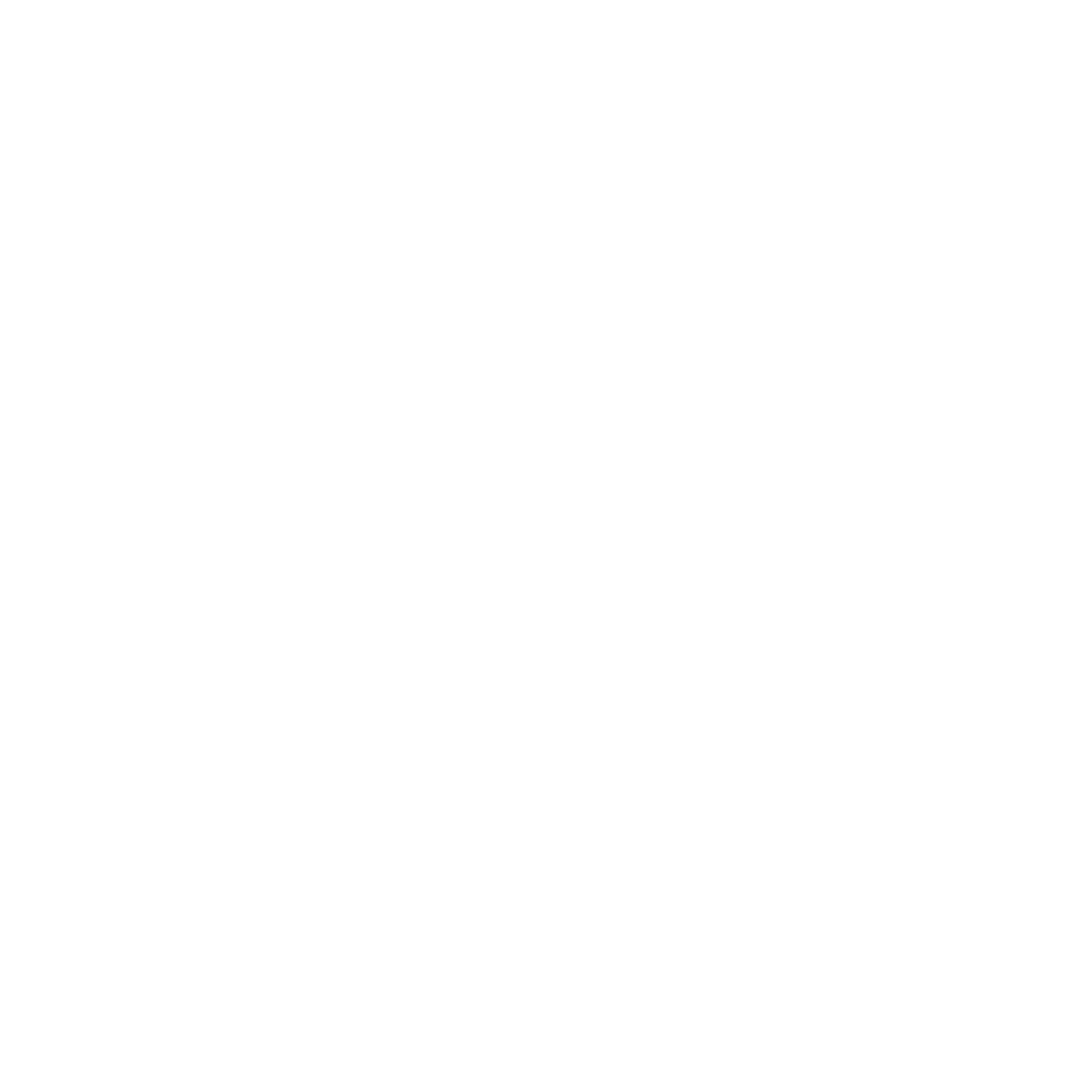 UA 
centrales
Supervisión
Coordinación Estatal
U.A. centrales
1/ Insumos de las fases reguladas por la NT en que la UA decida que participa el ámbito territorial.
7
Estructura y características del documento
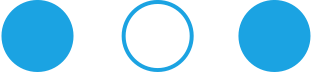 Capítulo I.
Define a la persona Vínculo para la Coordinación de Fase de la CE o DR como enlace con el Actor del Rol Responsable de Fase. Se designa en acuerdo CE o DR con la persona Responsable de Fase.
Las UA especifican en qué fases reguladas por la Norma Técnica del MPEG participan las CE y DR y qué actividades realizan. Se identifican cinco en las que por lo general participan:
3. Análisis de la producción
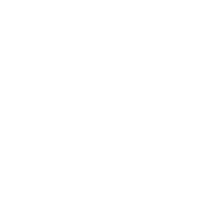 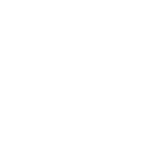 1. Captación
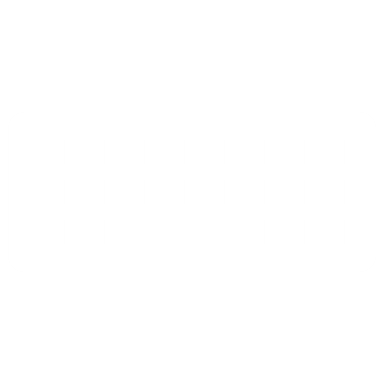 4. Difusión
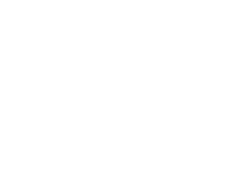 2. Procesamiento
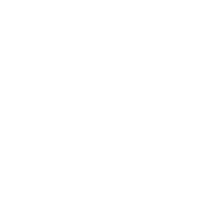 5. Evaluación del proceso
8
Estructura y características del documento
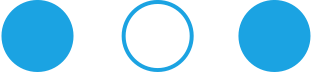 Capítulo II.1 a II.5
Para cada Fase regulada por la Norma Técnica en que generalmente participan las CE y DR, se definen:
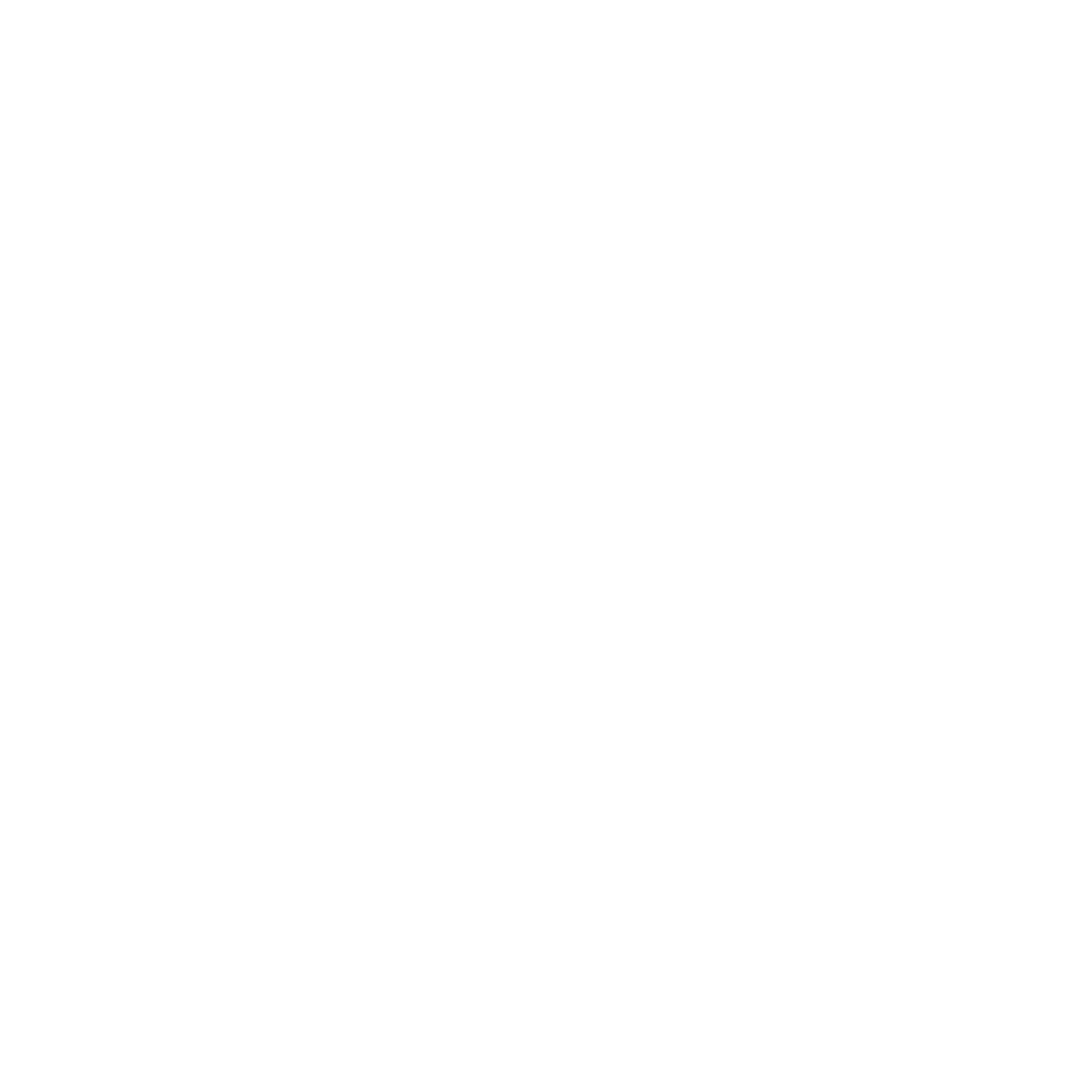 Actividades
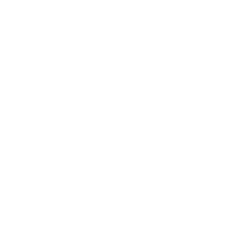 Evidencias
9
Estructura y características del documento
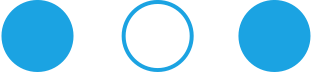 Capítulo II.6
Basado en las atribuciones del RI, especifica algunas características de la supervisión que realizan las UA centrales a las actividades que realizan las CE y DR en el proceso de producción:
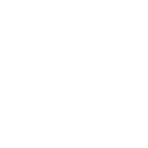 Informe de hallazgos y recomendaciones
Responsabilidades del (la) CE
Participación de las DR
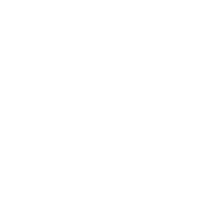 Indicadores operativos
10
Estructura y características del documento
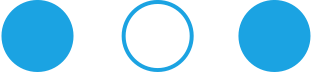 Capítulo II.7
Define las características de la comunicación en el proceso de producción: personas Vínculo para la Coordinación de Fase con Actor del Rol Responsable de Fase.
Toda indicación operativa debe quedar documentada
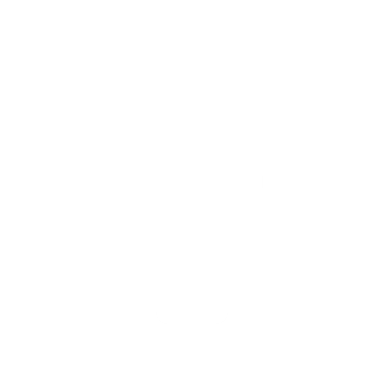 Uso de plataformas colaborativas para todas las personas que participen en la fase
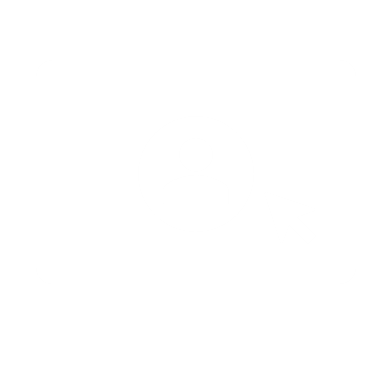 Acceso a DR y CE a los sistemas de planeación y seguimiento
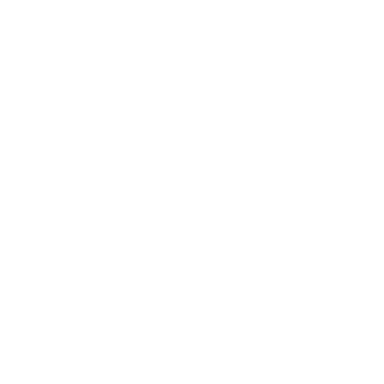 11
Estructura y características del documento
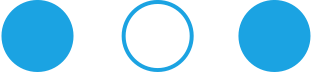 Capítulo II.8
Define las características de la comunicación entre directivos de las CE, DR y UA centrales.
Temas generales de comunicación directiva
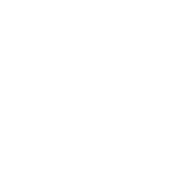 Convocatorias a reuniones con las DR y CE
Papel de la CGOR central en la comunicación
12
Estructura y características del documento
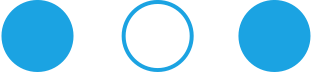 Capítulo II.9
Comunicación con poderes ejecutivo, legislativo, judicial, organismos autónomos y medios de comunicación en las entidades.
Papel de la persona Coordinador Estatal
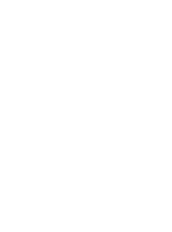 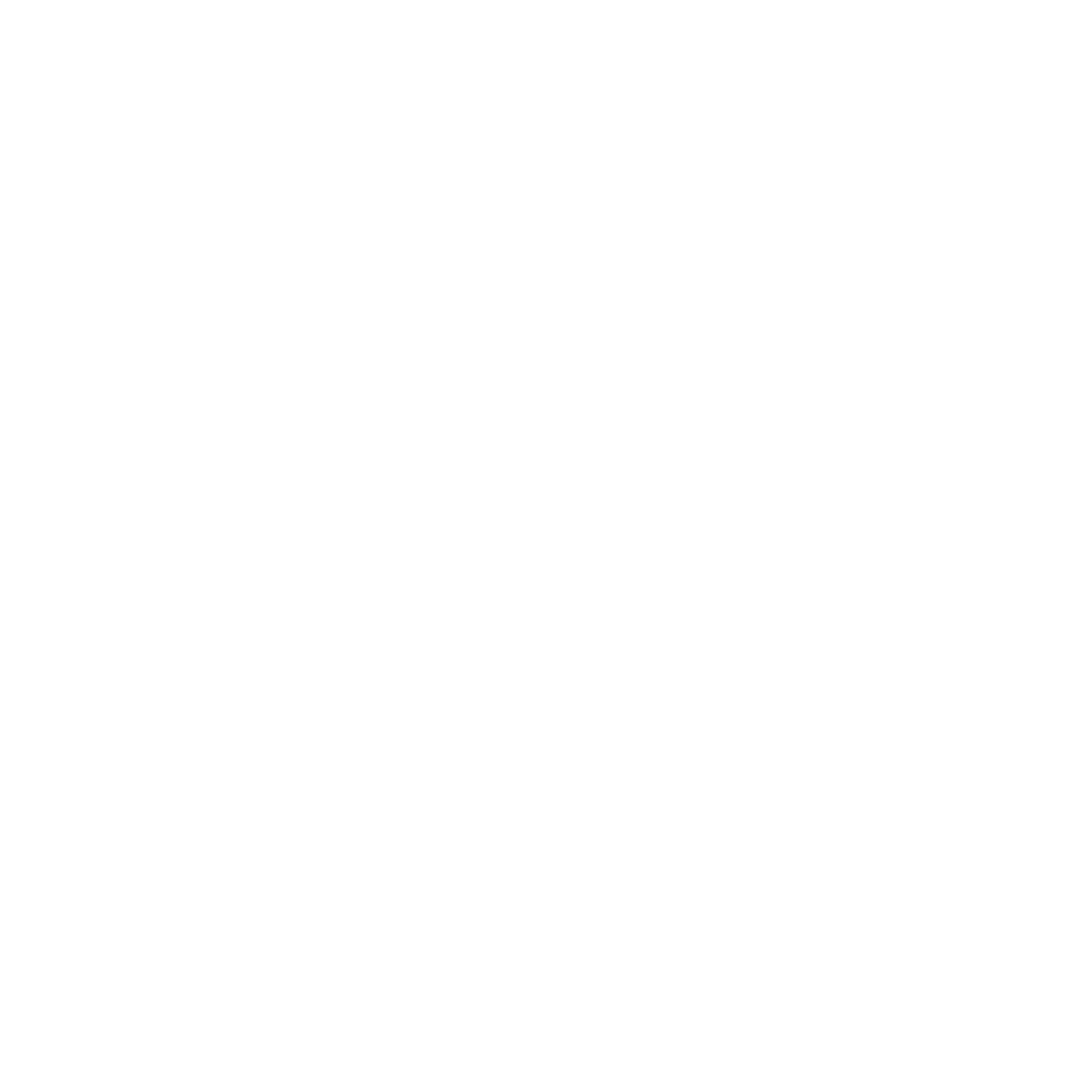 Políticas generales a cargo de la DGCSPIRI
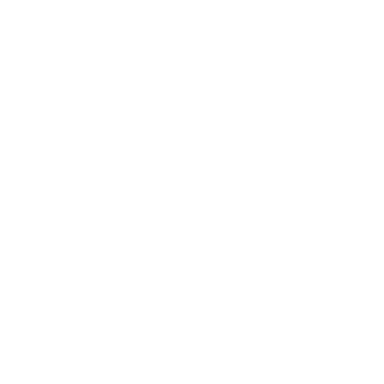 Información a directivos regionales y centrales
Acuerdo Propuesto
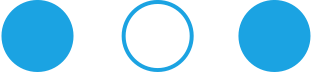 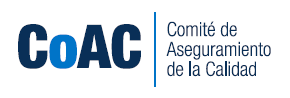 GRACIAS
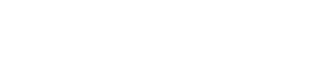